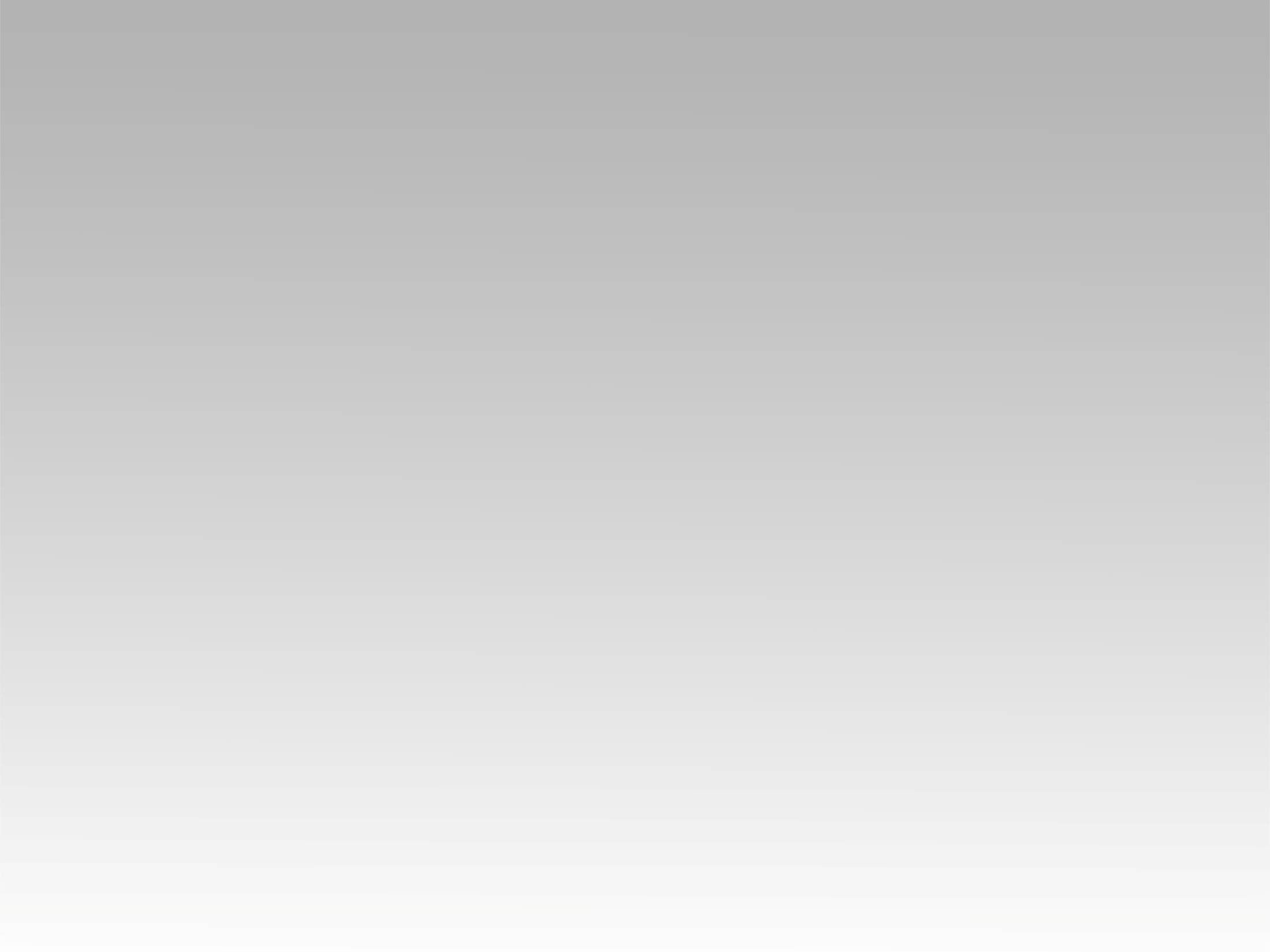 تـرنيــمة
فَوقَ الجَميع نَرفَعُ اِسمَكَ
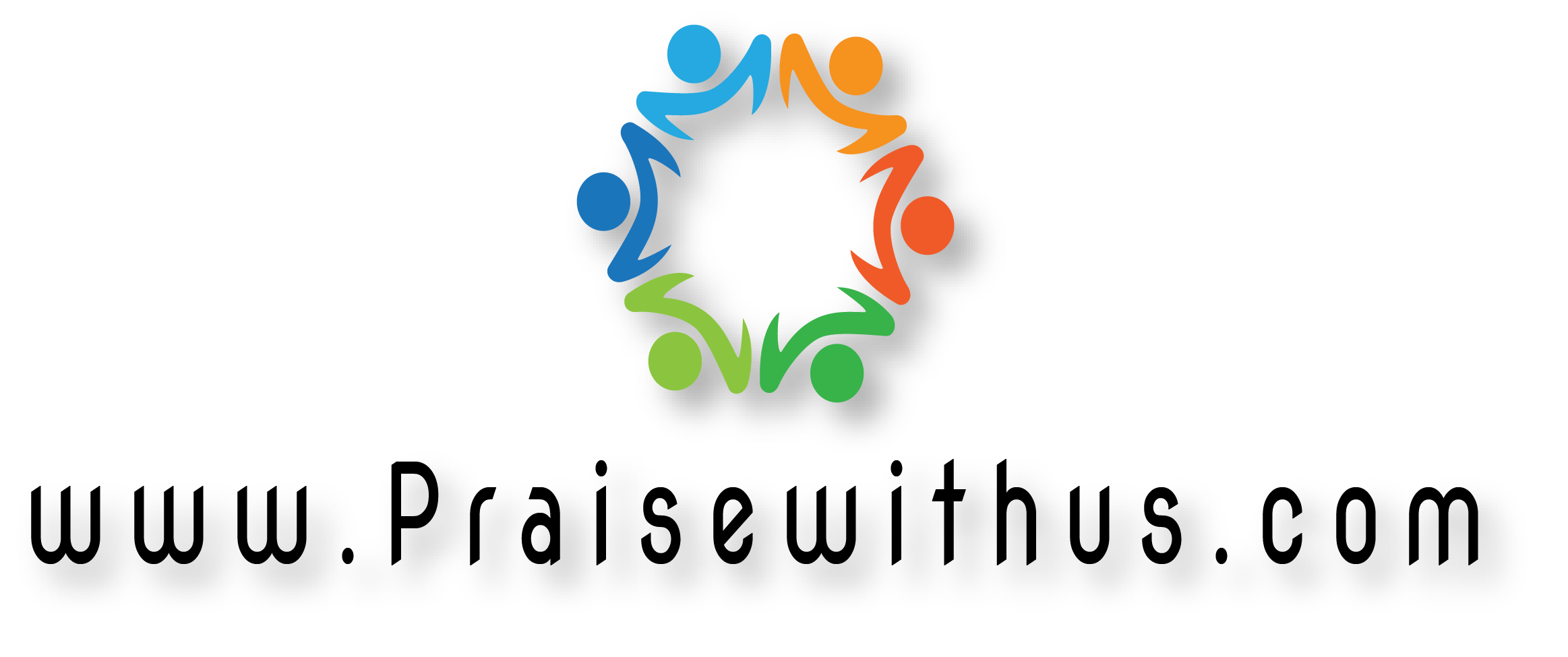 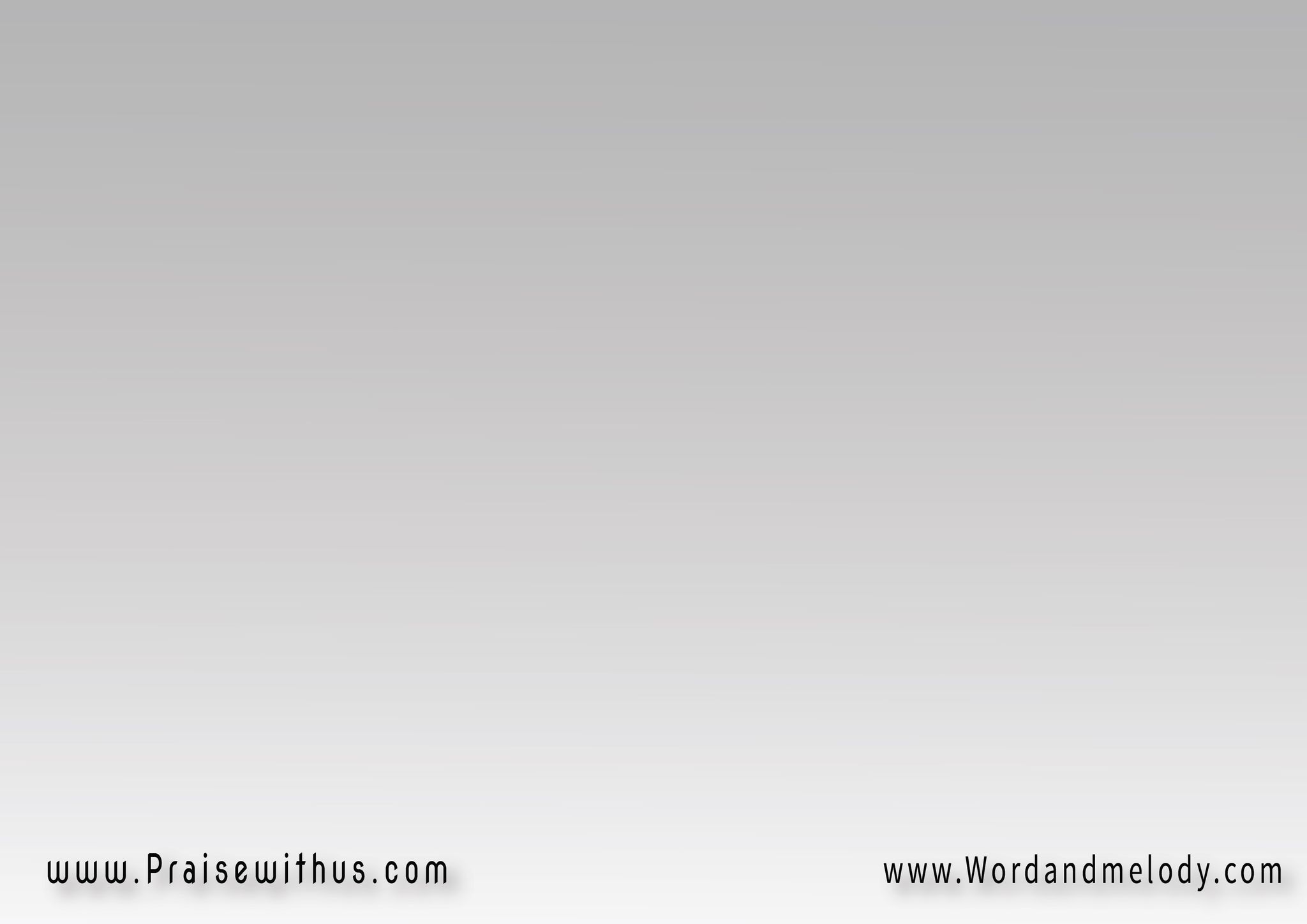 1- 
فوقَ الجَميع نرفعُ اِسمَكَ رَبَّاً قدير لِلأبَدِ مُلكُكَدَومَاً أمين نثِقُ بكَ   نُعُظِّمُكَ  مَن مِثلُكَ
fawqa eljameea narfaao esmakarabban qadeer lel abadi molkokadawman ameen natheqo bekanoaazzemoka man methloka


We lift You above all as Almighty Lord forever.
 You are always trustworthy, no one is like You.
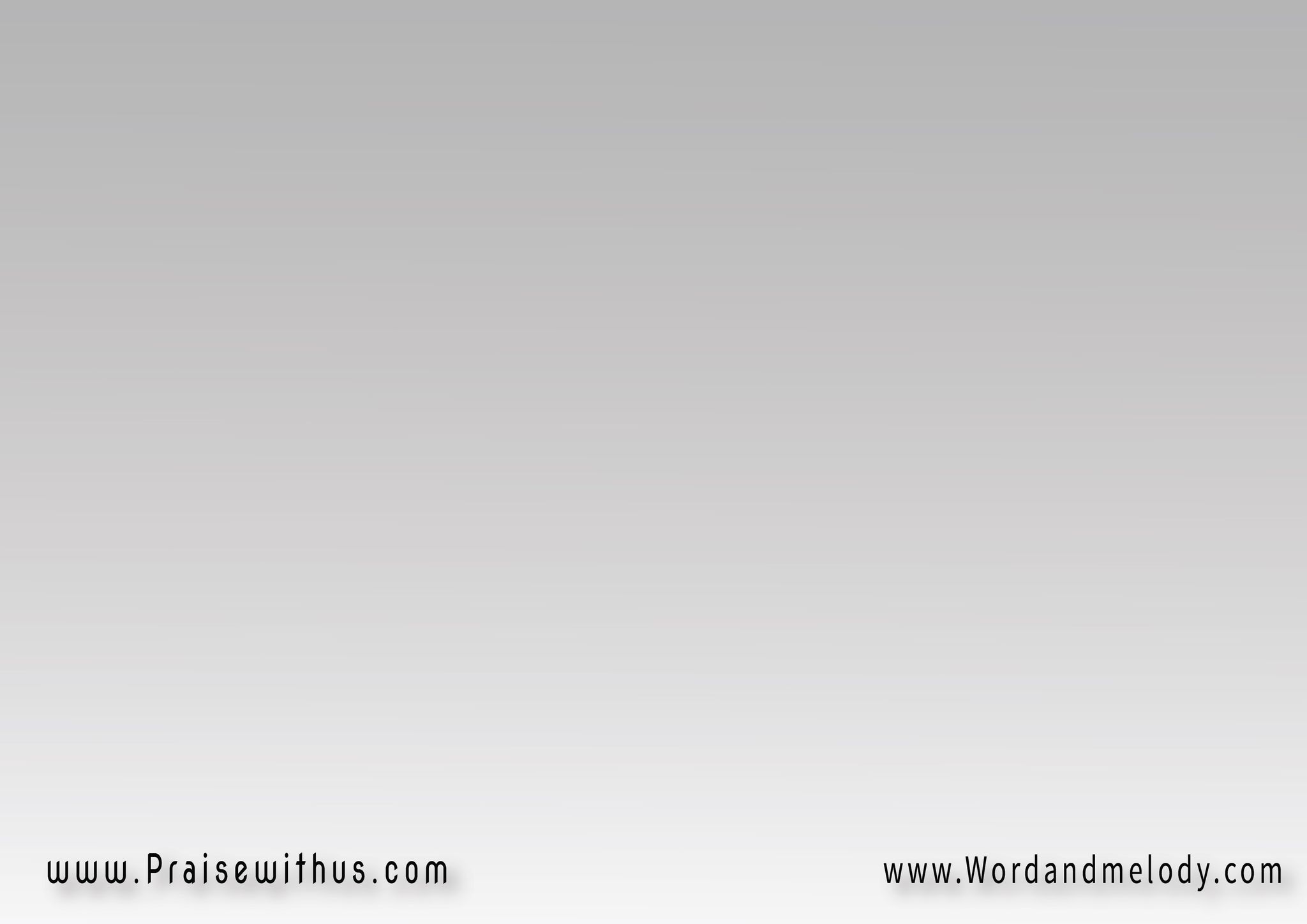 القرار:(يَسوع اِسمُكَ عَظيم)2نسجُدُ لكَ فاسمُكَ عَظيم   يَسوعُ أنتَ مَلِكي
(yasou esmoka aazeem)2nasjodo laka fasmoka aazeemyasou anta maleki

Jesus, Your name is great, we worship You. You are my king.
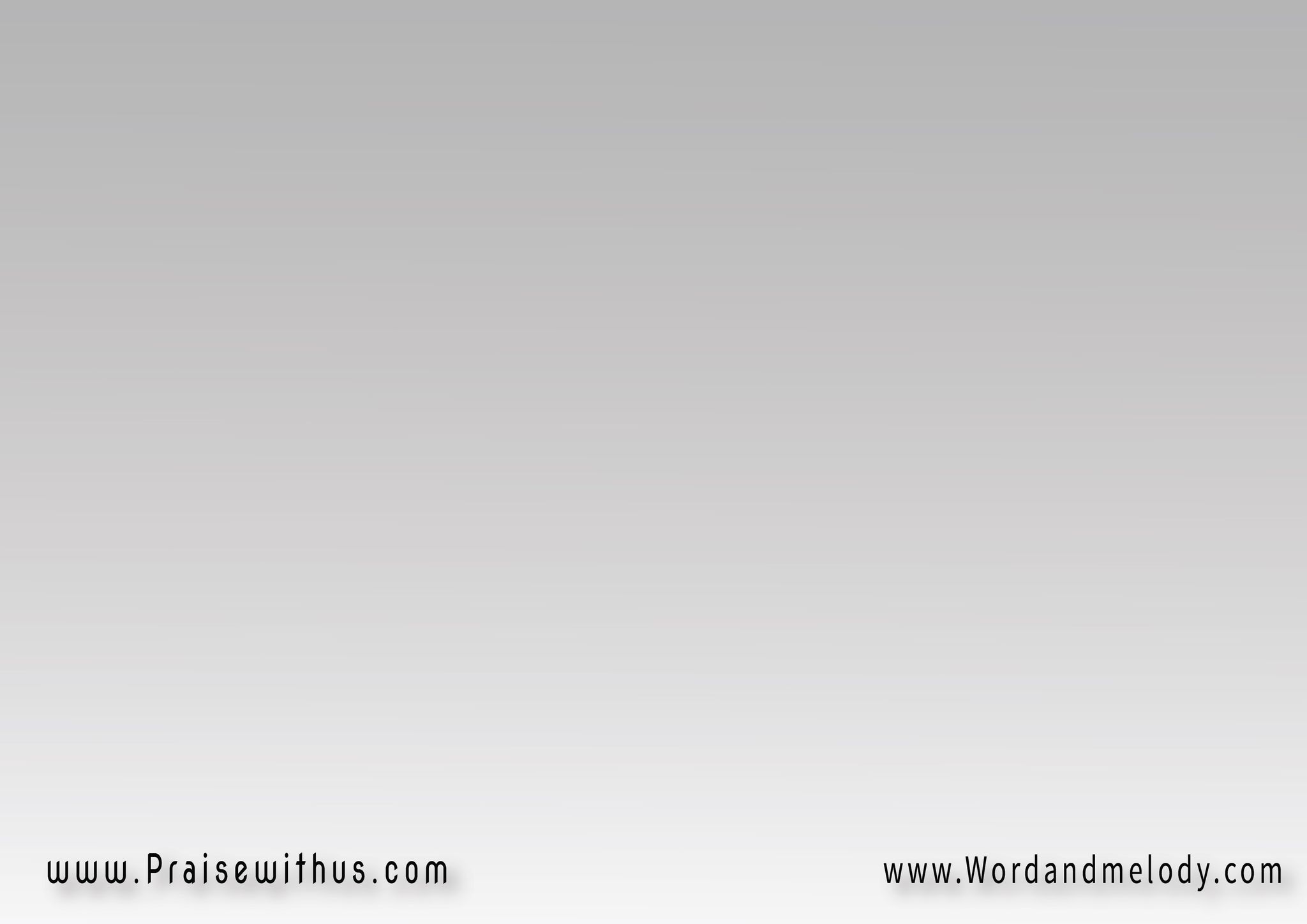 2- 
فوقَ الجَميعْ أرفعُ اِسمَكَ   لِلأبَدِ أُعلِنُ مَجْدَكَأخضَـــــــــعُ لكَ يا رَبّ   وَأهتِفُ مِن كُلِّ القلبْ
fawqa eljameea arfaao esmakalel abadi oaleno majdakaakhDaao laka ya rabb   
wa ahtefo men kolle elqalb

I lift Your name above all and declare Your glory forever. I submit to You and shout from my heart.
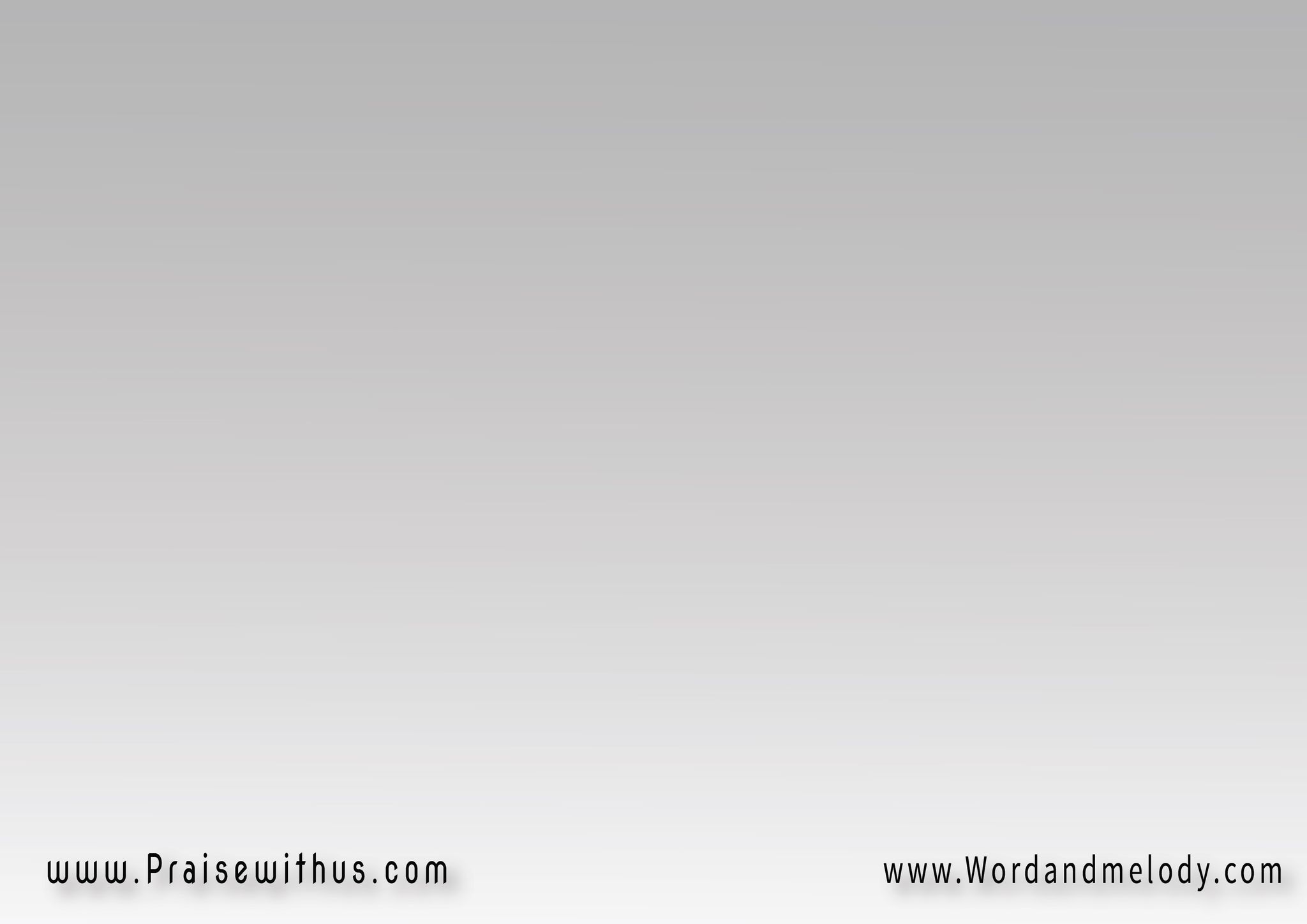 القرار:(يَسوع اِسمُكَ عَظيم)2نسجُدُ لكَ فاسمُكَ عَظيم   يَسوعُ أنتَ مَلِكي
(yasou esmoka aazeem)2nasjodo laka fasmoka aazeemyasou anta maleki

Jesus, Your name is great, we worship You. You are my king.
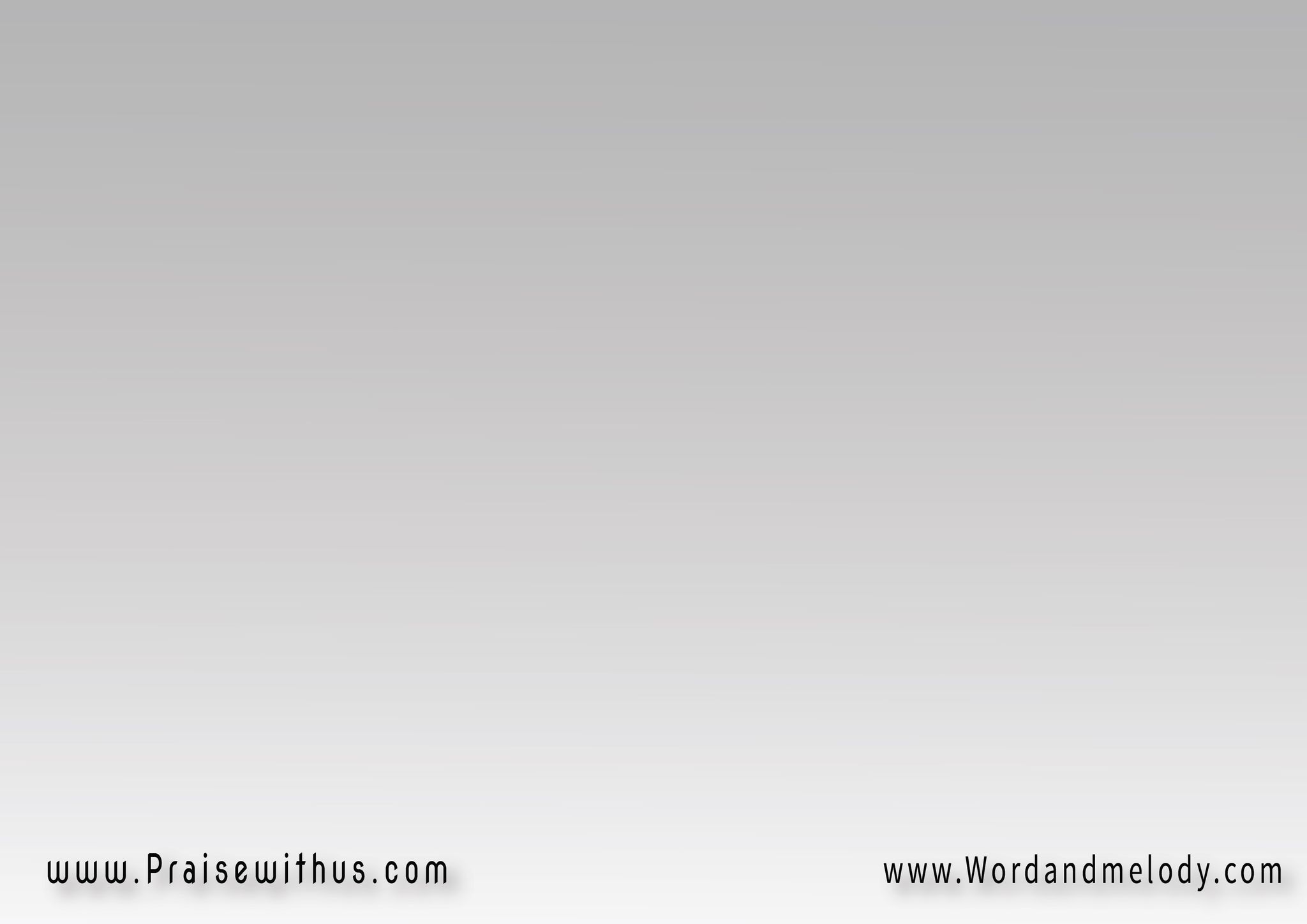 -3 
وَعِندَما نُعلِنُ اِسمَكَ   تنحَني كُلُّ الأرضِ لكَتسجُدُ كُلُّ الجبـــــــالْ   وَتهتِفُ لكَ البحَــــــارْ
wa aendama noaleno esmakatanhani kollo elarDi lakatasjodo kollo eljebal   
wa tahtefo laka elbehar

When we declare Your name, earth will bow to You, the mountains will worship and the oceans praise.
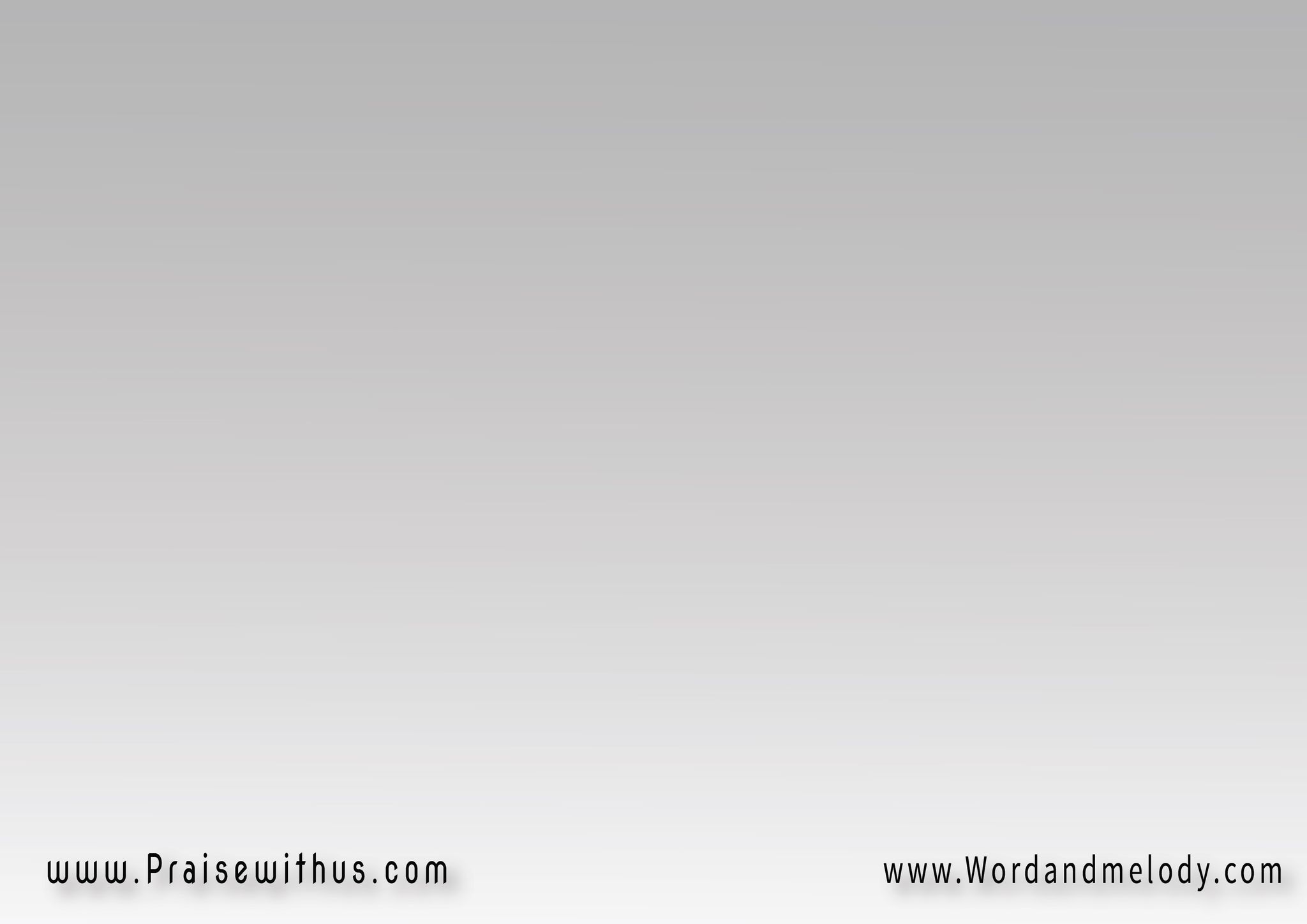 القرار:(يَسوع اِسمُكَ عَظيم)2نسجُدُ لكَ فاسمُكَ عَظيم   يَسوعُ أنتَ مَلِكي
(yasou esmoka aazeem)2nasjodo laka fasmoka aazeemyasou anta maleki

Jesus, Your name is great, we worship You. You are my king.
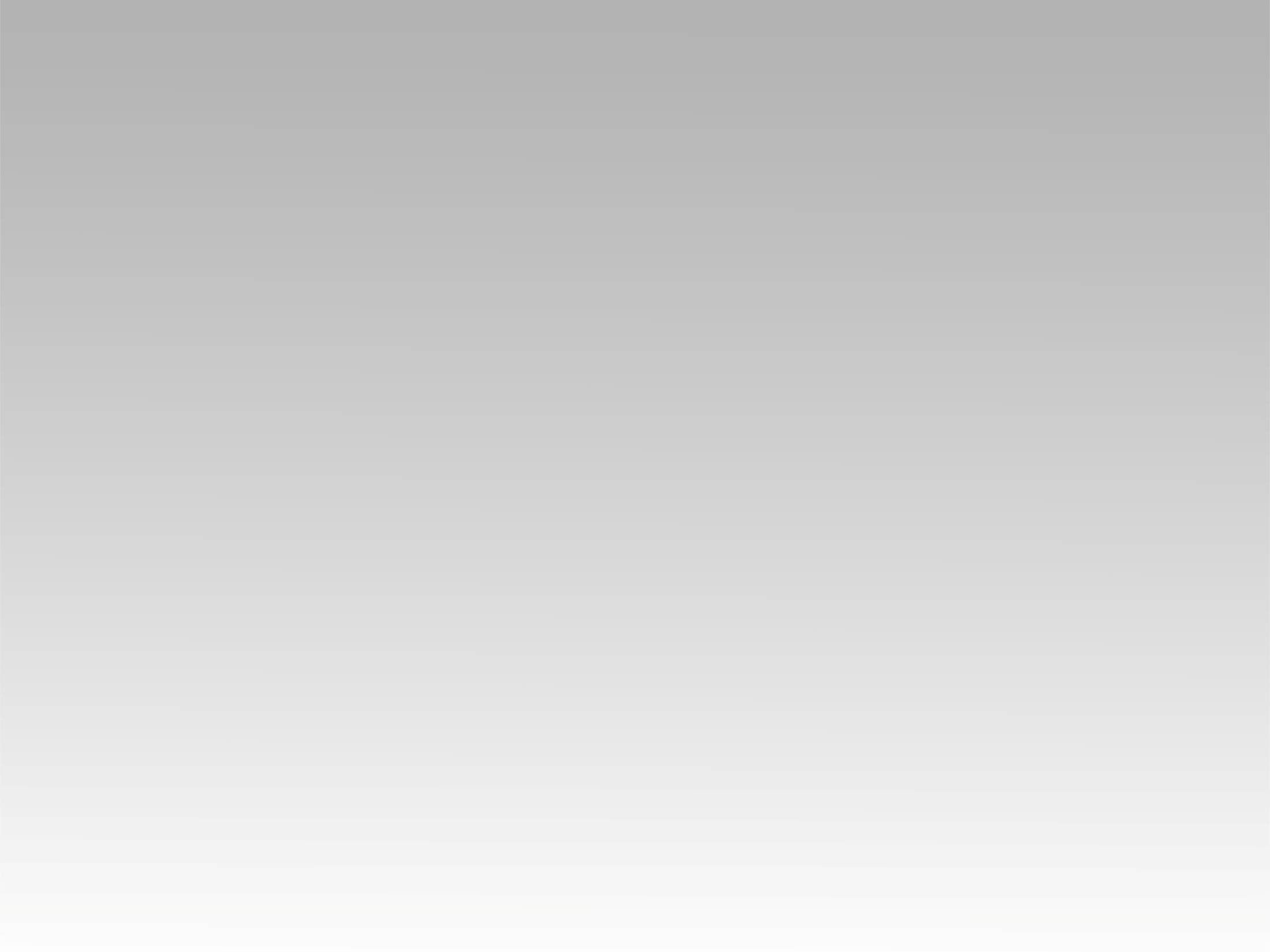 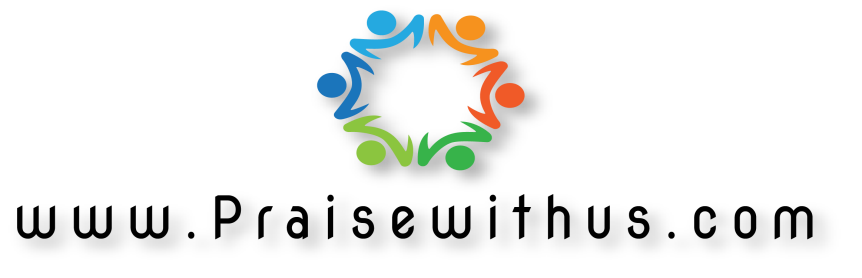